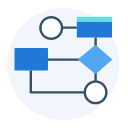 La visualizzazione dei flussi di interazione
Visualizza i Flussi di Interazione con il servizio digitale
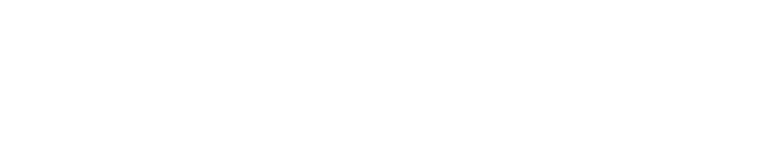 https://designers.italia.it/kit/prototipazione/
Licenza CC BY-SA 4.0
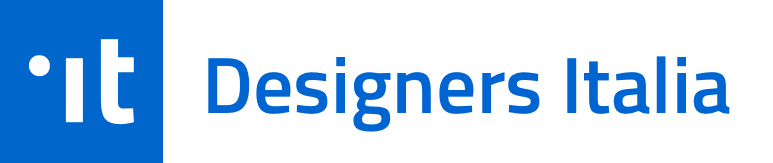 Istruzioni
SUGGERIMENTO: a ciascuno dei blocchi che rappresenta il risultato di un’azione corrisponde una “schermata” del servizio digitale, e quindi un wireframe da progettare.
Visualizza i Flussi di Interazione con il servizio digitale
01
02
03
04
Dopo aver costruito i Flussi di Interazione, trasforma le singole azioni dell’utente in altrettanti blocchi. Usa una forma diversa per le risposte del sistema, specificando i contenuti di ciascuna.
Disegna le transizioni fra le varie azioni (specificando l’eventuale funzione del sistema coinvolta) usando le frecce.
Usa i rombi per indicare i punti di bivio/decisione.
Includi nel diagramma i possibili percorsi alternativi, individuando per ciascuno i punti di entrata e di arrivo (ovvero il raggiungimento dell’obiettivo) o di sospensione dell’interazione.
Ripeti lo stesso processo per ciascun Flusso di Interazione: noterai che molti Flussi si intersecano fra loro.
Strumenti per costruire il diagramma
[usa questi elementi per costruire  il Flusso di Interazione che hai precedentemente creato]
PUNTI DI INGRESSO/USCITA
AZIONI
DECISIONI
bivio
azione
Inizio
Pausa
TRANSIZIONI
RISPOSTE  DEL SISTEMA
Arrivo
contenuto
[funzione]
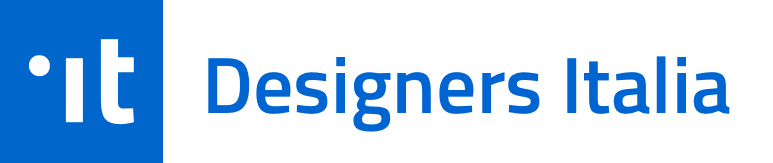 Quest'opera, realizzata per il progetto Designers Italia, è distribuita con Licenza Creative Commons Attribuzione - Condividi allo stesso modo 4.0 Internazionale. Copyright (c) 2021 Presidenza del Consiglio dei Ministri - Dipartimento per la trasformazione digitale. Per rispettare i termini della licenza lascia questo testo/questa slide nella tua versione.
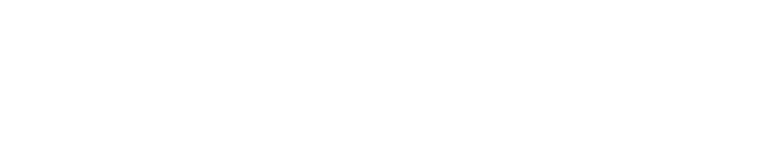